ĐẢNG CỘNG SẢN VIỆT NAM
BÁO CÁO PHỔ BIẾN 
NGHỊ QUYẾT TRUNG ƯƠNG 7 
KHÓA XII
NQ TW 7 GỒM 3 NQ CHUYÊN ĐỀ:
Phần thứ 1: NQ SỐ 26-NQ/TW VỀ  TẬP TRUNG XÂY DỰNG ĐỘI NGŨ CÁN BỘ CÁC CẤP, NHẤT LÀ CẤP CHIẾN LƯỢC, ĐỦ PHẨM CHẤT, NĂNG LỰC VÀ UY TÍN, NGANG TẦM NHIỆM VỤ
I- Sự cần thiết ban hành Nghị quyết
II- Thực trạng cán bộ và công tác cán bộ
III- Quan điểm chỉ đạo và mục tiêu
IV- Nhiệm vụ, giải pháp chủ yếu
V- Tổ chức thực hiện
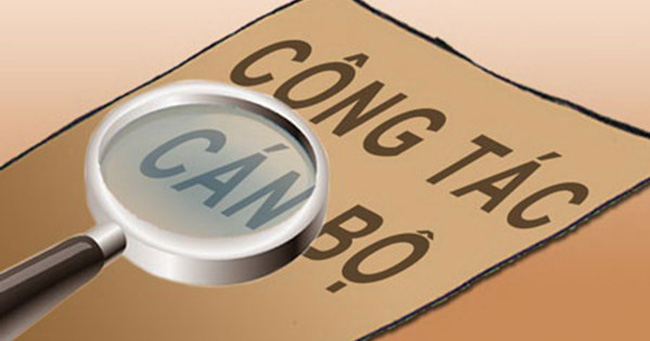 I- Sự cần thiết của việc ban hành Nghị quyết
II- THỰC TRẠNG VỀ CÔNG TÁC CÁN BỘ
- Đội ngũ cán bộ sau hơn 20 năm thực hiện NQ TW3 (Khóa VIII) đã có bước trưởng thành, phát triền nhiều hơn về nhiều mặt, chất lượng ngày càng được nâng lên, từng bước đáp ứng được yêu cầu thời kỳ CNH, HĐH đất nước.
Cơ cấu về độ tuổi, giới tính, dân tộc, ngành nghề, lĩnh vực công tác có sự cân đối, hợp lý hơn. Cụ thể: Tỷ lệ cán bộ lãnh đạo, quản lý dưới 40 tuổi công tác ở ban, bộ , ngành là 6,22%, cấp tỉnh là 6,41%, cấp huyện dưới 35 tuổi là 6,5%...; cán bộ diện Trung ương quản lý ở địa phương là 10,53%; tỷ lệ cán bộ lãnh đạo nữ trong nhiệm kỳ qua tăng 2 lần.
 Nguồn cán bộ quy hoạch khá dồi dào, cơ bản đảm bảo sự chuyển tiếp giữa các thế hệ.
Số lượng cán bộ được thống kê đến tháng 3/2017: Tổng số cán bộ, công chức, viên chức: 2.736.917
Chất lượng đội ngũ cán bộ ngày càng đáp ứng yêu cầu, nhiệm vụ trong tình hình mới
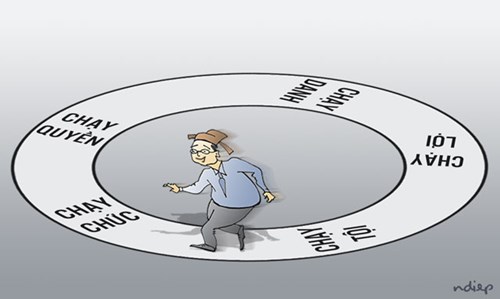 Tình trạng chạy chức, chạy quyền, chạy tuổi, chạy quy hoạch, chạy luân chuyển, chạy bằng cấp, chạy khen thưởng, chạy danh hiệu, chạy tội…trong đó có cả cán bộ cao cấp, chậm được ngăn chặn, đẩy lùi.
Về công tác cán bộ:
* Mặt làm được:
Đã bám sát các quan điểm, nguyên tắc của Đảng, ngày càng đi vào nề nếp và đạt được những kết quả quan trọng. 
Các quy trình công tác cán bộ ngày càng chặt chẽ, đồng bộ, công khai, minh bạch, khoa học, dân chủ hơn.
Công tác đào tạo, bồi dưỡng và cập nhật kiến thức mới được quan tâm, từng bước gắn với chức danh, với quy hoạch và sử dụng cán bộ. Chủ trương luân chuyển kết hợp với bố trí một số chức danh lãnh đạo không là người địa phương đạt được kết quả bước đầu.
Công tác kiểm tra, giám sát, bảo vệ chính trị nội bộ được quan tâm thực hiện có hiệu quả hơn; kỷ cương, kỷ luật được tăng cường.
Việc xử lý kịp thời, nghiêm minh một số tổ chức, cá nhân vi phạm đã góp phần cảnh tỉnh, cảnh báo, răn đe và ngăn chặn tiêu cực, làm trong sạch một bước đội ngũ cán bộ, củng cố niềm tin của cán bộ, đảng viên và Nhân dân đối với Đảng, Nhà nước.
Tỷ lệ công chức và người hưởng lương, phụ cấp từ ngân sách Nhà nước/1000 dân
Cán bộ cấp chiến lược
Số lượng cán bộ, công chức, viên chức
Số lượng sĩ quan cấp tướng trọng lực lượng vũ trang
Cán bộ nghiên cứu KHCN/1 vạn dân
Số lượng, tỷ lệ cán bộ vi phạm kỷ luật Đảng
Năng suất lao động, hiệu quả làm việc của Việt Nam so với các nước trong khu vực là rất thấp.
Theo báo cáo của Đảng ủy Khối Doanh nghiệp Trung ương từ năm 2007 đến năm 2017, trong các tập đoàn, công ty đã phát hiện ra rất nhiều vụ vi phạm pháp luật. Tổng số vụ vi phạm là 7.190 vụ.
Thiếu sự cân đối về tỷ lệ giữa các chuyên môn đào tạo trong đội ngũ lãnh đạo, quản lý
Trình độ chuyên môn đào tạo của cán bộ cấp xã nhiệm kỳ sau tăng hơn so với nhiệm kỳ trước. Trong đó, người có trình độ đại học, cao đẳng tăng 18,11%; trình độ lý luận chính trị tăng 1,79% so với nhiệm kỳ trước.
Tỷ lệ cán bộ lãnh đạo, quản lý có bằng cấp chuyên môn và LLCT tăng nhưng năng lực công tác chưa tương xứng
Nguyên nhân của những hạn chế, bất cập trong công tác cán bộ:
II- QUAN ĐIỂM CHỈ ĐẠO VÀ MỤC TIÊU
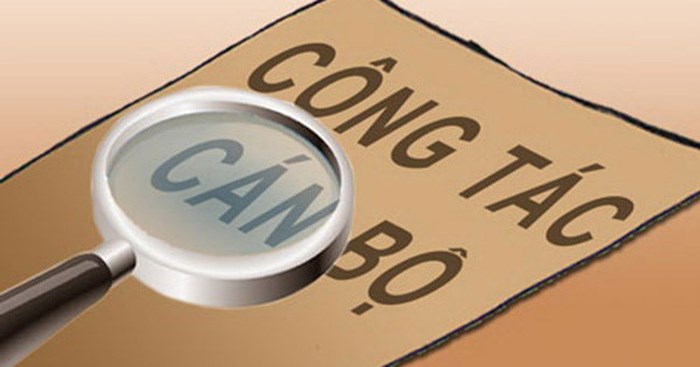 1. Quan điểm
2. Mục tiêu
Mục tiêu cụ thể đến năm 2020
Mục tiêu cụ thể đến năm 2025
Mục tiêu cụ thể đến năm 2030
III. NHIỆM VỤ, GIẢI PHÁP CHỦ YẾU
Nghị quyết xác định 8 nhóm nhiệm vụ, giải pháp chủ yếu, 2 trọng tâm và 5 đột phá
2. Tiếp tục đổi mới, nâng cao chất lượng, hiệu quả công tác cán bộ
3. Xây dựng đội ngũ cán bộ các cấp có phẩm chất, năng lực, uy tín, đáp ứng yêu cầu trong thời kỳ mới
4. Tập trung xây dựng đội ngũ cán bộ cấp chiến lược ngang tầm nhiệm vụ
5. Kiểm soát chặt chẽ quyền lực trong công tác cán bộ; chống chạy chức, chạy quyền
6. Phát huy vai trò của nhân dân tham gia xây dựng đội ngũ cán bộ
8. Một số nội dung cơ bản về công tác nhân sự  đại hội đảng bộ các cấp và Đại hội Đảng toàn quốc
IV. KẾT LUẬN
2. Năm đột phá
XIN TRÂN TRỌNG CẢM ƠN CÁC ĐỒNG CHÍ ĐÃ CHÚ Ý LẮNG NGHE!